MONITORING & EVALUATIONReport to Plenary
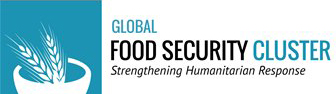 Global Partners Meeting
Rome, 23-24 May 2019
MONITORING & EVALUATION
(Main Objective)
Better monitor/evaluate the FSC performance
across its 6 core functions

(including the overall food security response and its potential impact)
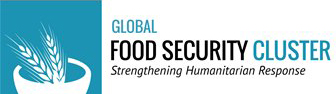 MONITORING & EVALUATION
(Strategic Axis #1)
Improve/Strengthen FSC MEAL System
Development of guidelines
Clarification of FSC role/mandate
Strengthen “Accountability”
 Establishment of a Complaints & Feedbacks Mechanisms for partners
Review/Improvement of the CCPM exercise
  Tools improvement and process streamlining
Standardization of tools, process and outcome Indicators (FSC MEAL Framework)
 To assess/monitor the FSC performance and the impact of the response
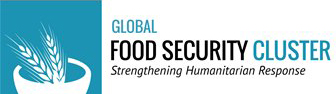 MONITORING & EVALUATION
(Strategic Axis #1)
Improve/Strengthen FSC MEAL System
Increased Joint monitoring and evaluation
Missions with donors, partners and others clusters
Integrated MEAL system with others clusters
IM Capacity building
HR capacity, digitalization, communication
Improved dissemination and follow up of FSC MEAL products (outputs and data)
Evaluation of CC/IMO by CLAs + FSC Partners
  Regular check by gFSC (calls, visits, missions, retreat, etc.)
M&E of the of Working Group
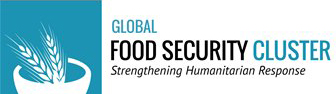 MONITORING & EVALUATION
(Strategic Axis #2)
Improve/Strengthen financial and programming M&E tracking system
To better take into account resilience funding and activities to address FTS gaps/issues)
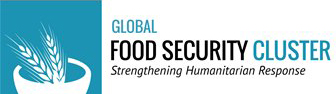